DEPARTAMENTO DE ELÉCTRICA, ELECTRÓNICA Y TELECOMUNICACIONES
CARRERA DE INGENIERÍA EN ELECTRÓNICA Y TELECOMUNICACIONES

DESARROLLO DE UN SISTEMA DE PARQUEADERO INTELIGENTE MEDIANTE UNA RED LPWAN

AUTOR: ALLAUCA FAJARDO, BRYAN DAVID

 DIRECTOR: ING. LARA CUEVA ROMÁN ALCIDES PhD.
EVALUADOR: ING. CASTRO CARRERA ALEJANDRO FABIÁN  
SANGOLQUÍ, 2020
1
AGENDA
Introducción
Motivación
Objetivos
Materiales y Métodos 
Desarrollo y Pruebas
Discusión
2
MOTIVACIÓN
ANTES
AHORA
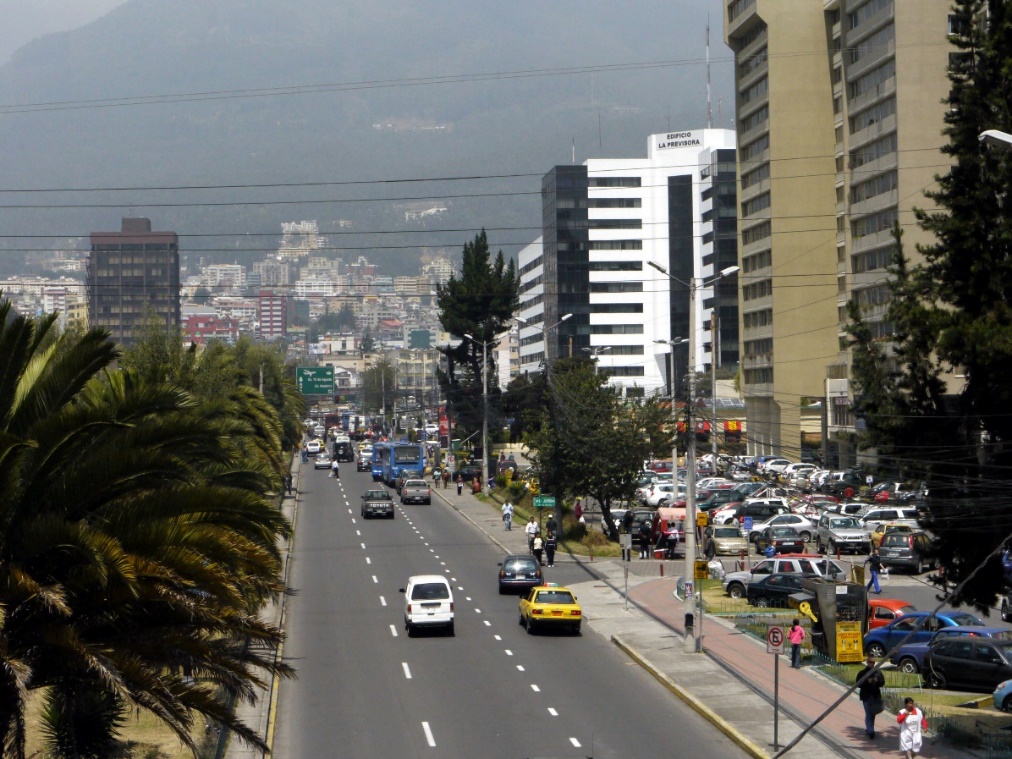 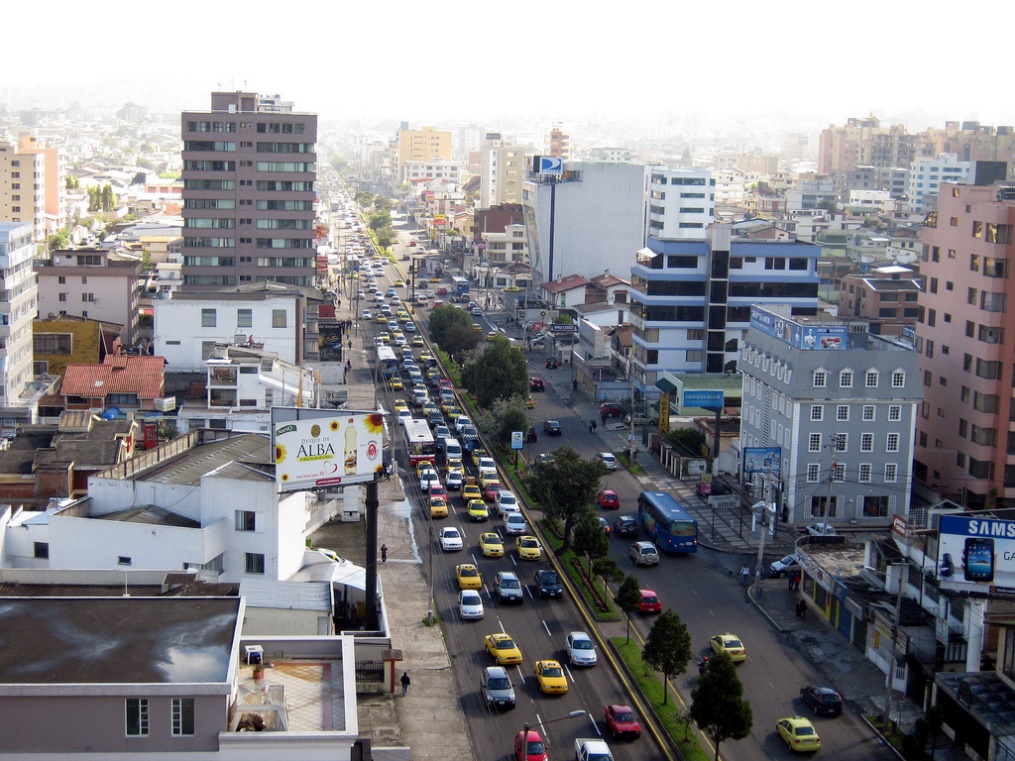 3
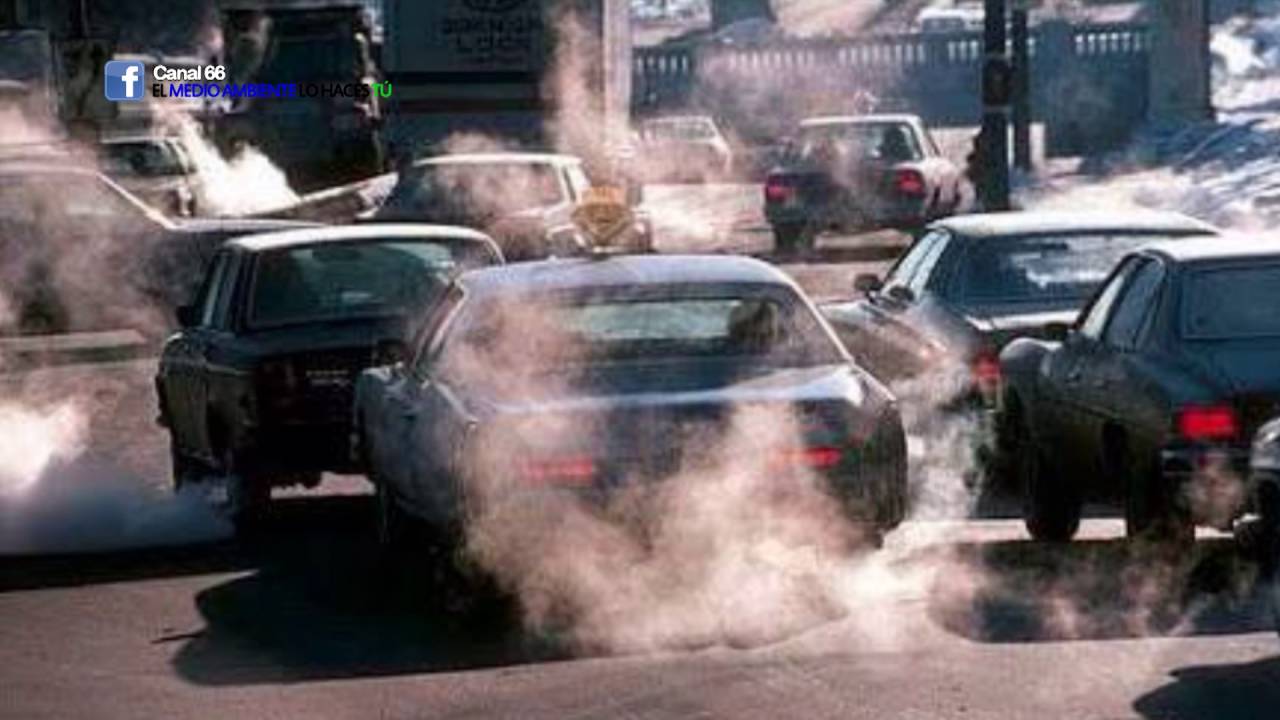 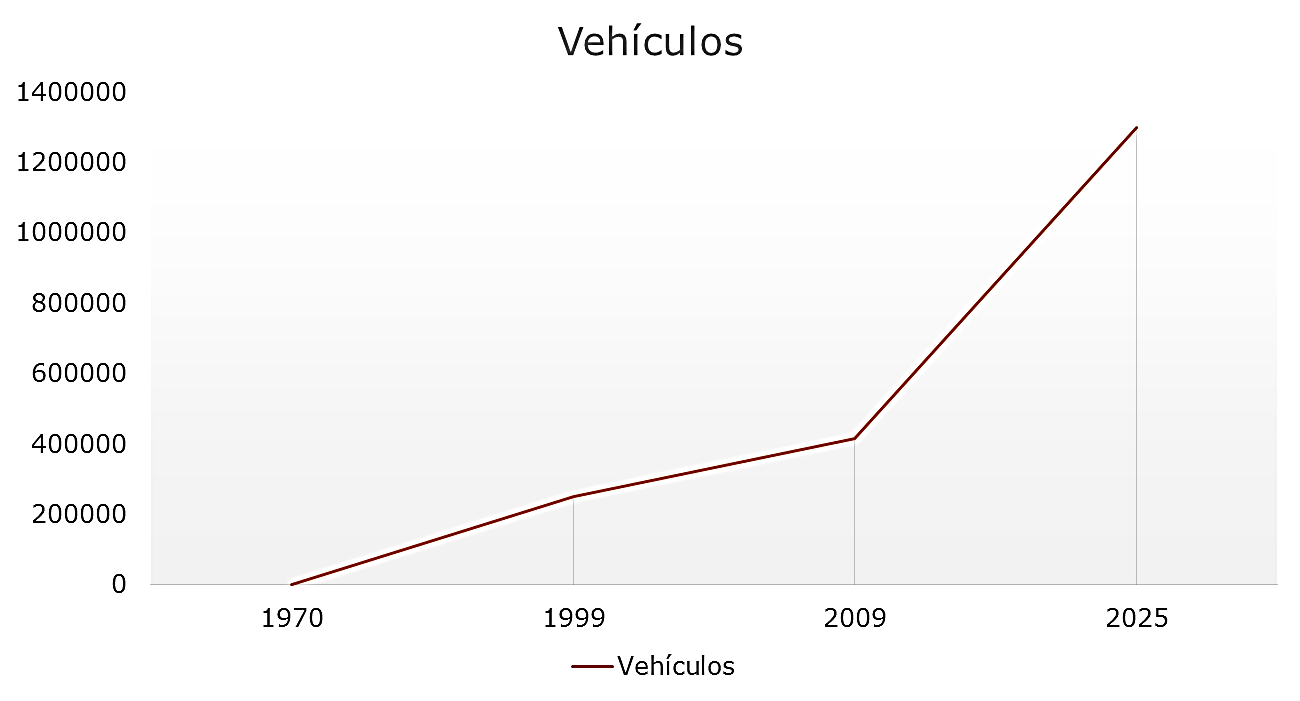 Fuente: Plan Maestro Movilidad DMQ 2009 – 2025
4
Smart Parking
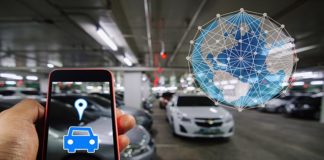 Reducción de tiempo, menos consumo de combustible, menos emisión de CO2.
Mejora la rentabilidad y aumentan los ingresos
Aumenta la movilidad urbana y dinamiza la ciudad
Un sistema de parqueadero inteligente puede ayudar a los conductores a encontrar lugares de estacionamiento de manera eficiente.
5
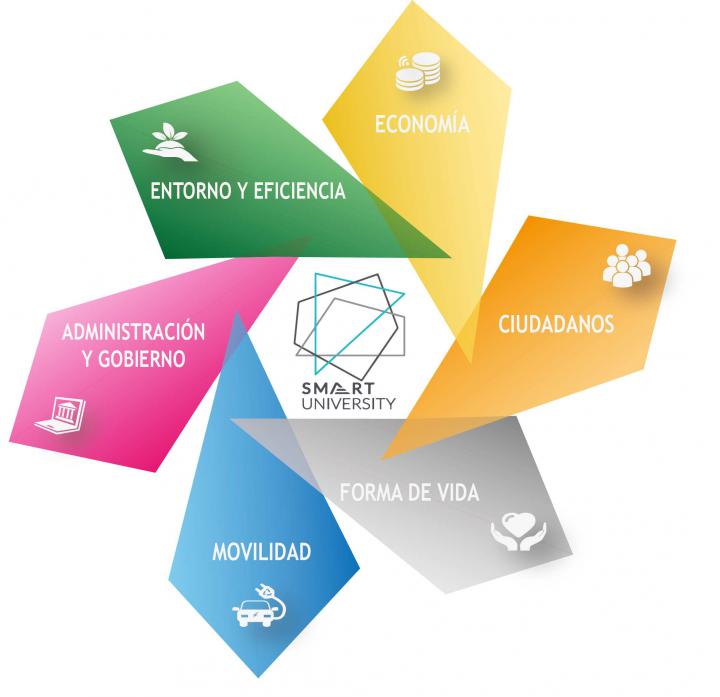 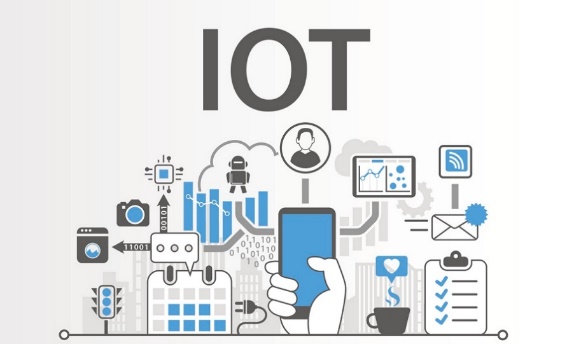 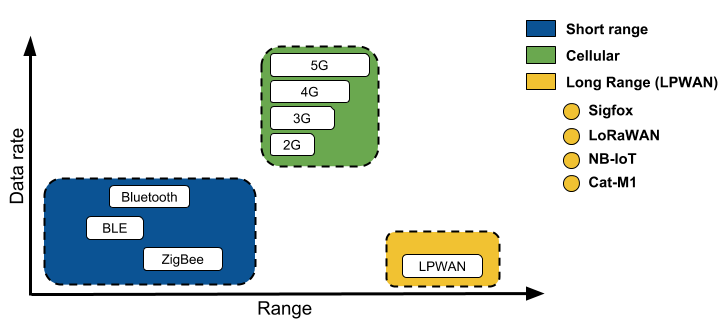 Ubicuidad
Interconectividad
Escalabilidad
LPWAN
Smart University
6
OBJETIVOS
General 
Desarrollar e implementar un sistema de parqueadero inteligente mediante una red LPWAN que permita reducir el tiempo de búsqueda de una plaza de estacionamiento para mejorar la movilidad.
Específicos
Comparar información sobre sistemas de parqueaderos inteligentes implementados en el país.
Desplegar una red de sensores ultrasónicos para monitorizar el estado de las plazas de parqueo en el campus de la Universidad de las Fuerzas Armadas ESPE.
7
Desarrollar una base de datos en la Internet para almacenar la información reportada por los sensores.
Medir los tiempos de transmisión en la red Sigfox.  
Identificar el consumo de energía del sistema.
Desarrollar una aplicación móvil que permita la interacción con el usuario y muestra el estado de las plazas.
Disminuir el tiempo de búsqueda de una plaza de estacionamiento libre.
8
MATERIALES Y MÉTODOS
Selección de la red LPWAN
Fuente (Mekkia, Bajic, Chaxel, & Meyer, 2019)
9
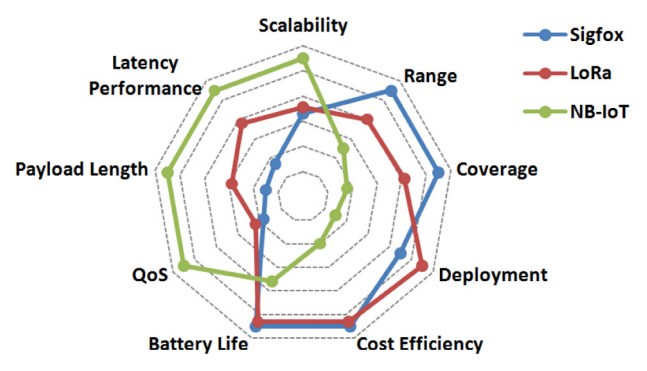 Fuente (Mekkia, Bajic, Chaxel, & Meyer, 2019)
10
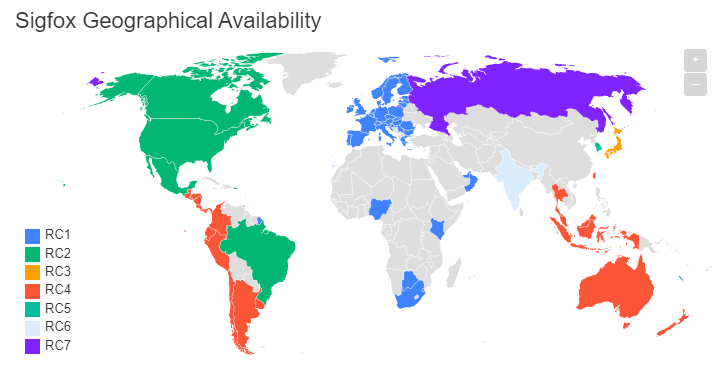 SIGFOX
Características
Licenciada
DBPSK
GFSK
UNB
Zonas
11
UNB Ultra Narrow Band
Cobertura
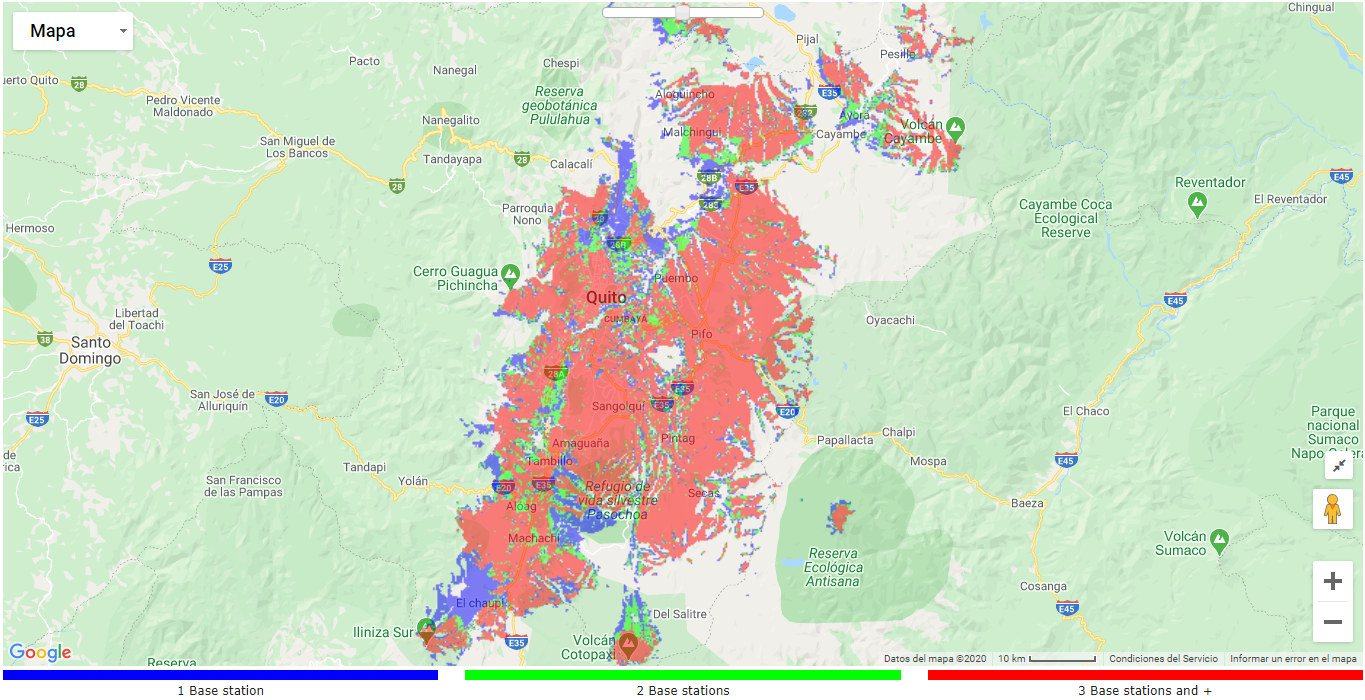 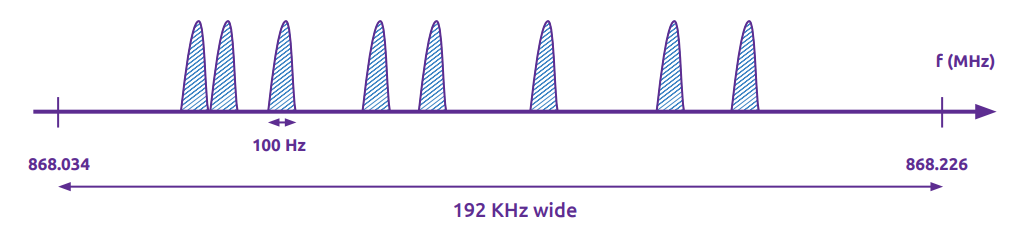 12
Kit ThinXtra
Sensor Ultrasónico
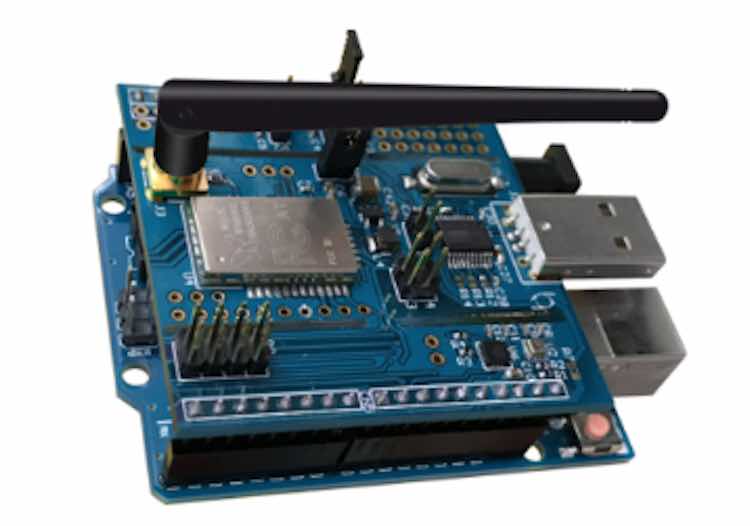 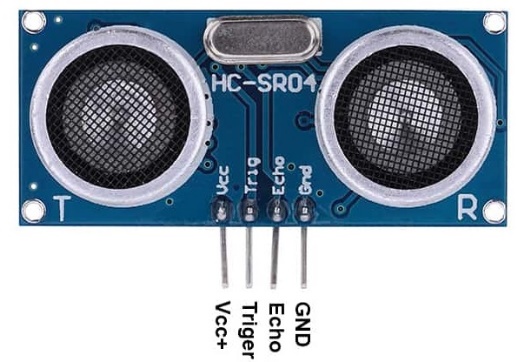 13
DESARROLLO
Diseño del Sistema
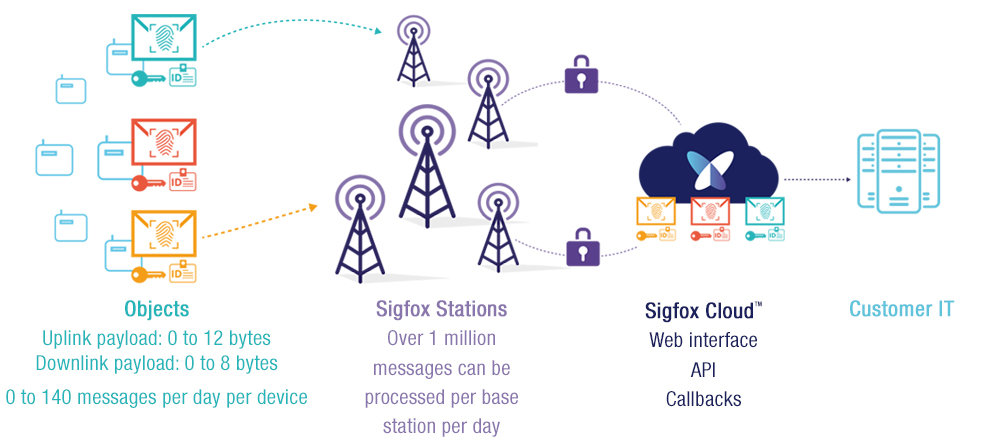 14
Objetos
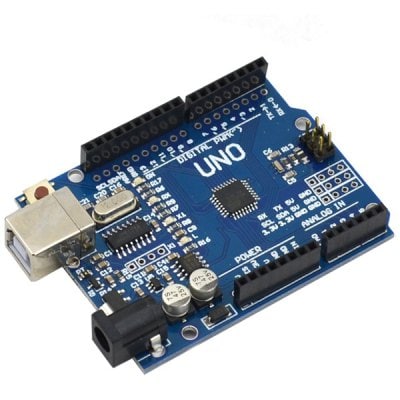 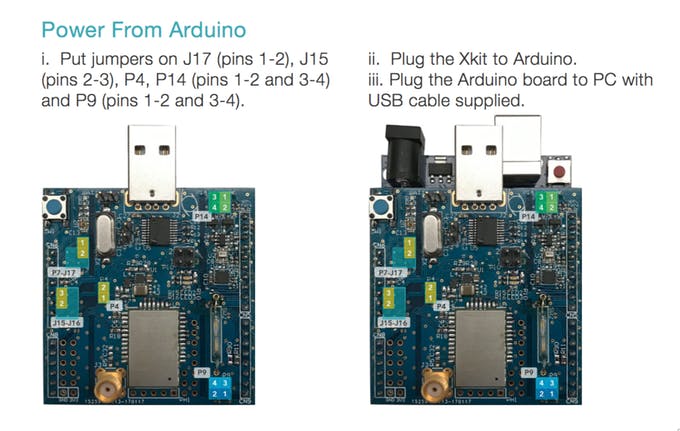 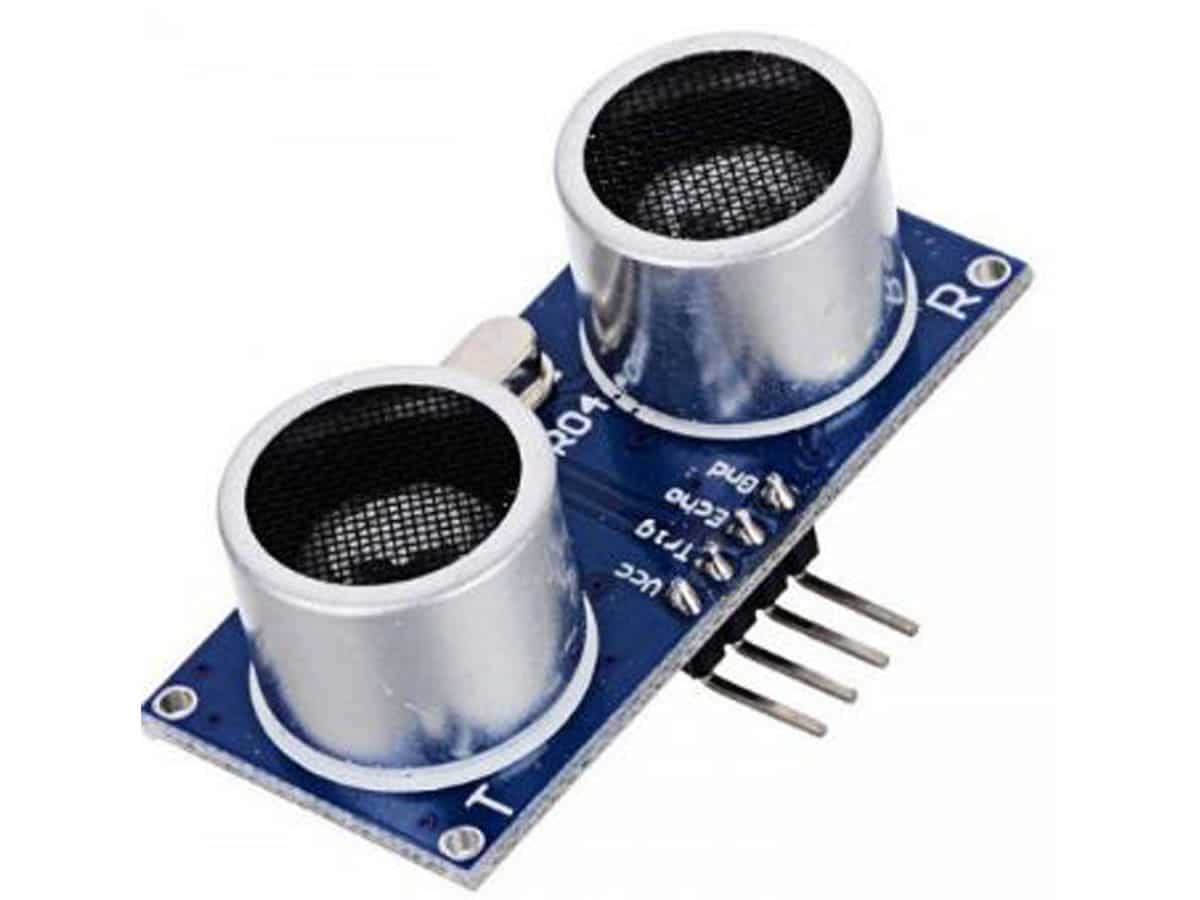 Distancia
Sensor
Transmisor Sigfox
Microcontrolador
15
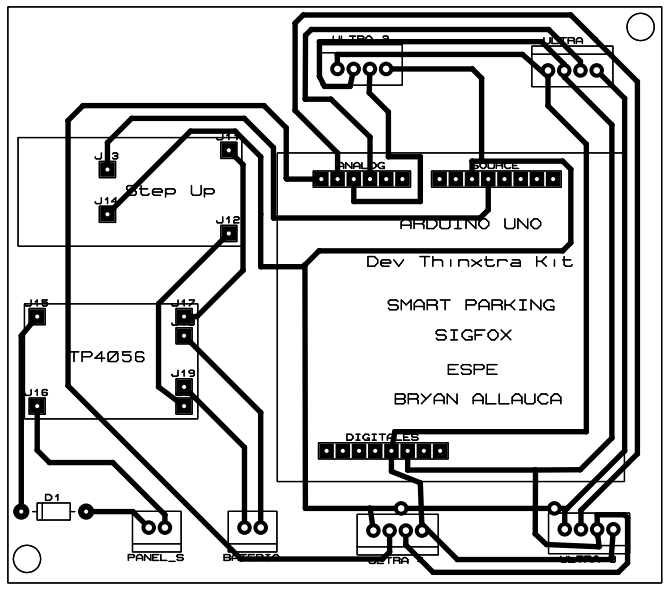 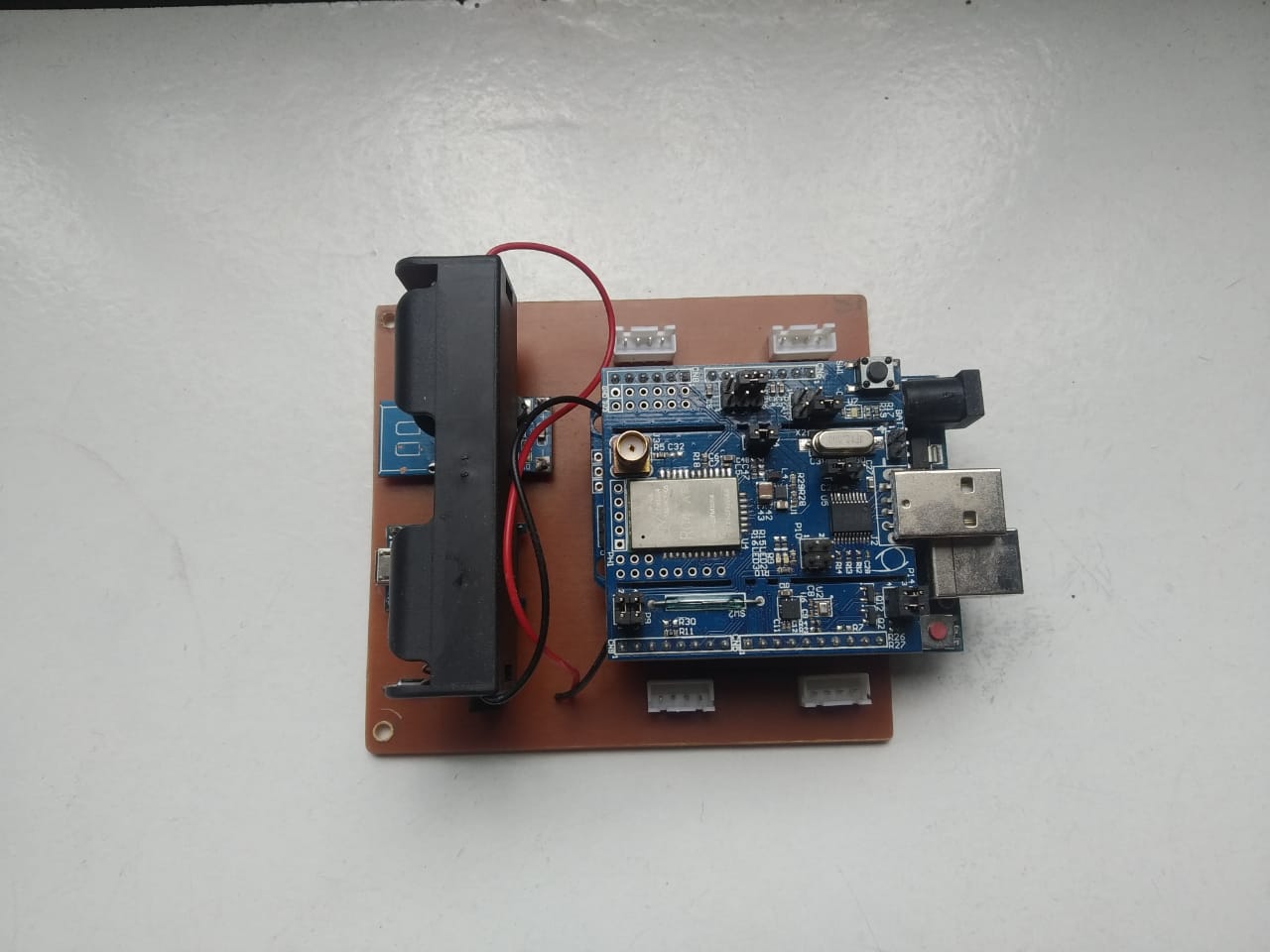 16
Sigfox Cloud
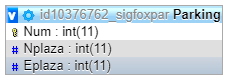 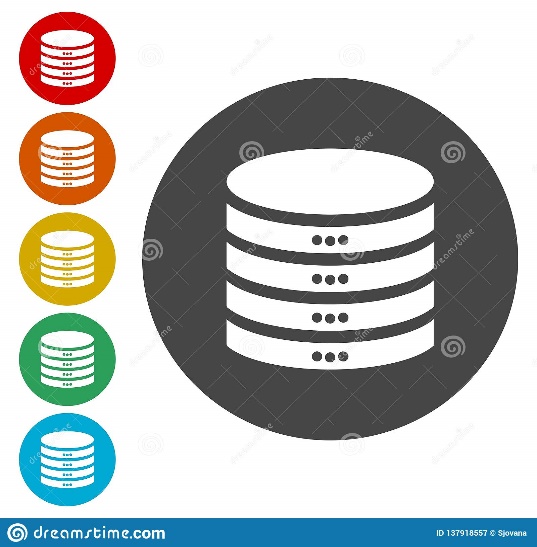 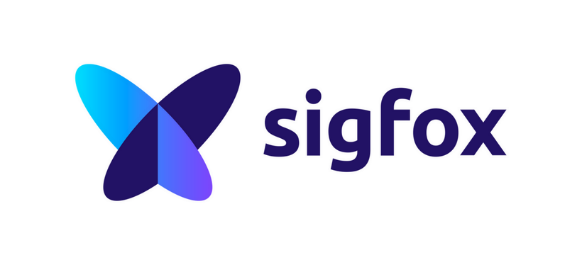 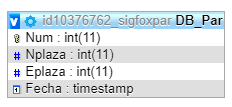 Callback
Web Services (PHP)
Variables: 
Device 
Time
SNR
avgSNR
Station
RSSI
lat y lng 
SeqNum
17
Aplicación Móvil
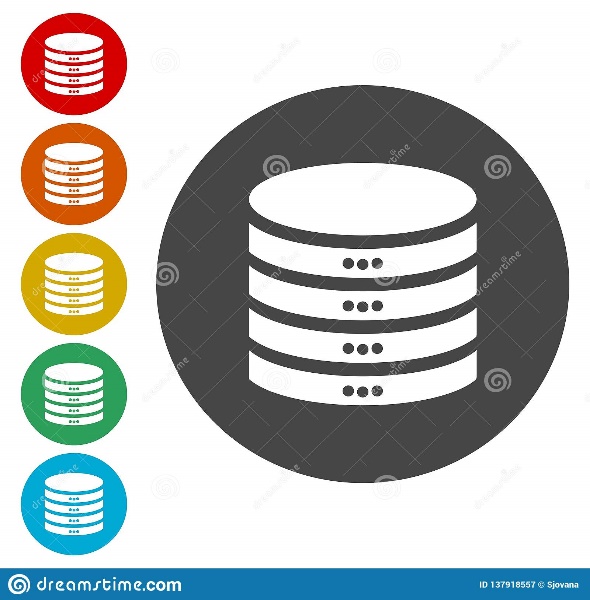 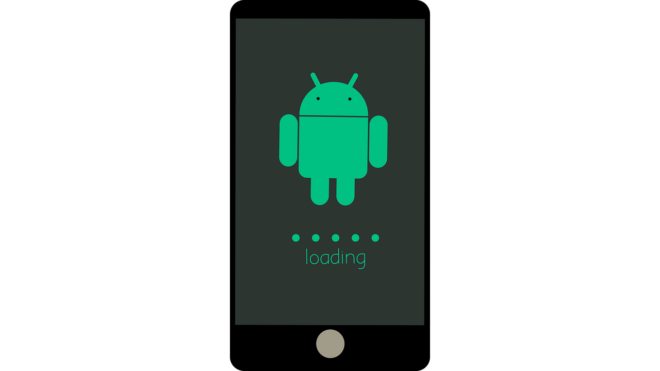 Web Services (PHP)
18
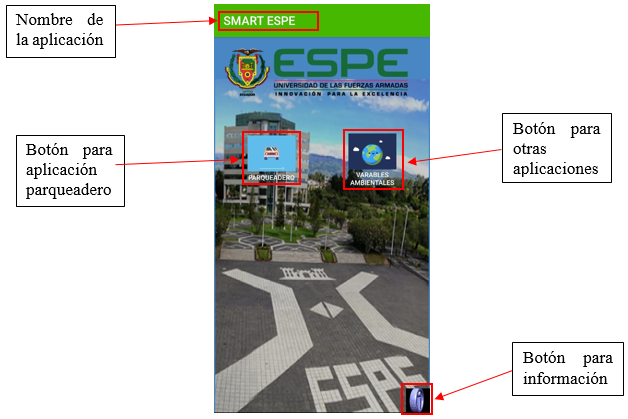 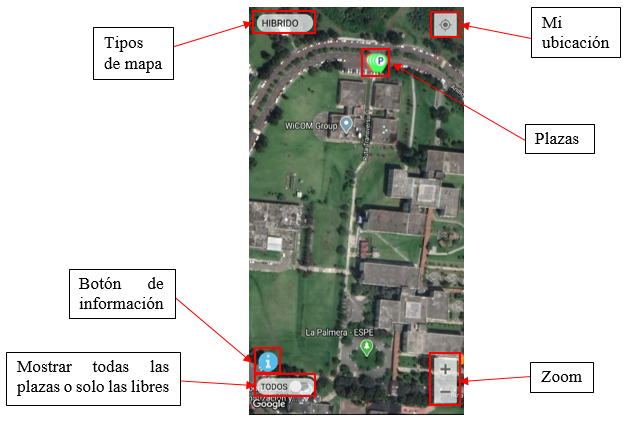 19
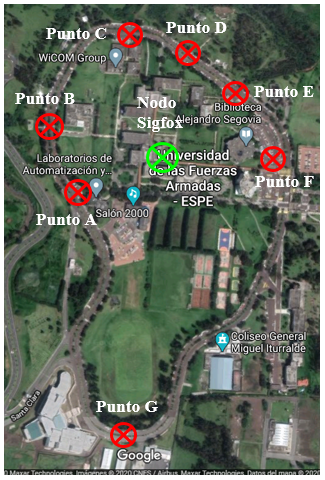 PRUEBAS
Retardo del Sistema y SNR
20
21
Retardo callback
Retardo App móvil
22
Consumo de energía
23
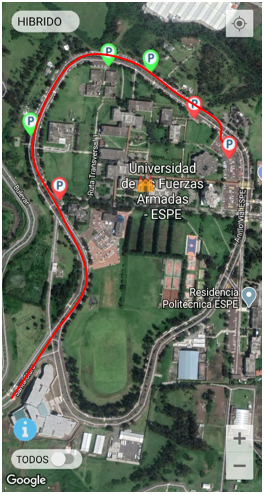 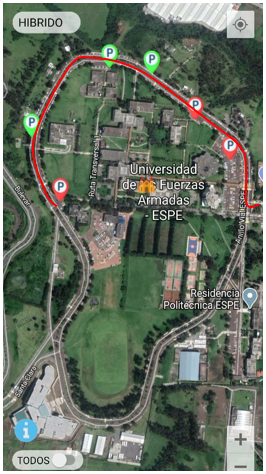 Tiempo de búsqueda de una plaza
2 físicas
4 simuladas
Escenario B
Escenario A
24
ANÁLISIS DE RESULTADOS
Retardos del sistema y SNR
25
Retardo Sigfox vs ZigBee
SNR Sigfox vs ZigBee vs LORA
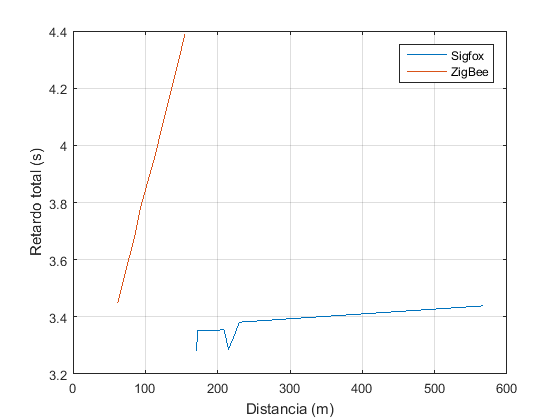 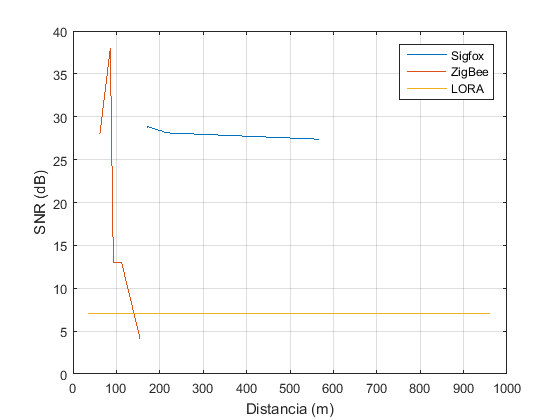 Fuente: (Márquez, 2015) y (Chiriboga, 2020)
26
Consumo de energía
Fuente: (Márquez, 2015) y (Jaya, Vizcaíno, & Acosta, 2014)
27
Tiempo de búsqueda de una plaza
28
Diario
Anual
29
COSTOS
Costos del prototipo y de un dispositivo standalone
Costo por desplegar el sistema en el campus universitario por primera vez
30
DISCUSIÓN
CONCLUSIONES
El despliegue de una red de sensores para la recolección de información es bastante simple y económica energéticamente
La base de datos creada en la Internet permite cumplir con el objetivo del IoT de dar acceso global a la información
El desarrollo de una aplicación móvil permite que el usuario pueda acceder a la información del sistema de parqueadero inteligente de manera rápida y sencilla
El sistema de parqueadero presenta información en tiempo real.
En cuanto a SNR en redes LPWAN, Sigfox es mejor.
31
Sigfox permite el desarrollo de soluciones IoT con una larga duración de vida de la batería.
Los beneficiarios en el escenario A son el 34% o 7 de cada 20 usuarios, y para el escenario B el 38% o 4 de cada 10 usuarios.
El sistema de parqueadero inteligente da un ahorro de tiempo y de combustible, un ahorro económico, menos contaminación al ambiente y una mayor velocidad de desplazamiento, lo que da como resultado una mejor movilidad.
32
TRABAJOS FUTUROS
Se debería desarrollar la aplicación móvil para otros sistemas operativos como iOS y Windows Mobile.
Se propone desarrollar servicios adicionales al usuario, como tarifado o trayectoria mas corta a la plaza destino.
Se debe usar hardware eficiente en cuanto a consumo de energía y que sea exclusivo para identificar el estado de la plaza con un transmisor Sigfox por plaza (Portable y Autónomo).
Se propone realizar  un estudio enfocado en el desempeño de la red Sigfox, que se implemente en diferentes escenarios.
33
VIDEO



https://www.youtube.com/watch?v=gBE_cxL_BUk&feature=youtu.be
34
GRACIAS


PREGUNTAS?
35